ISLAND CLOSURE FEASIBILITY STUDY
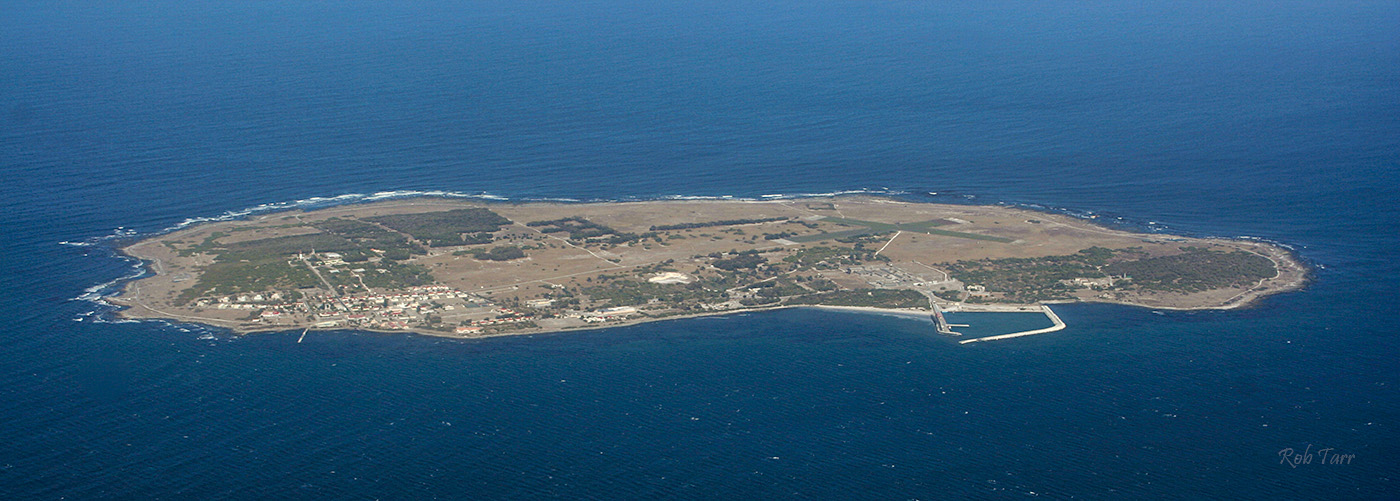 INTERNATIONAL STOCK ASSESSMENT REVIEW WORKSHOP,
CAPE TOWN, 1-5 DECEMBER 2014
Photos courtesy of Rob Tarr
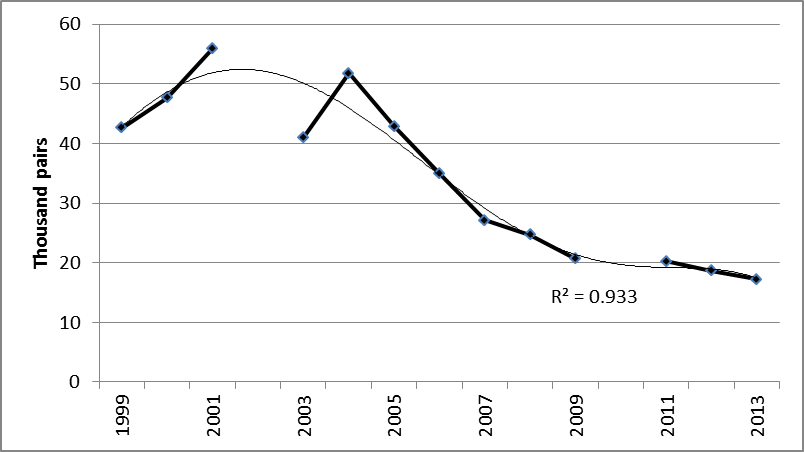 Whole coast
Makhado et al. 2014.
FISHERIES/2014/MAR/SWG-PEL/ICTT/9
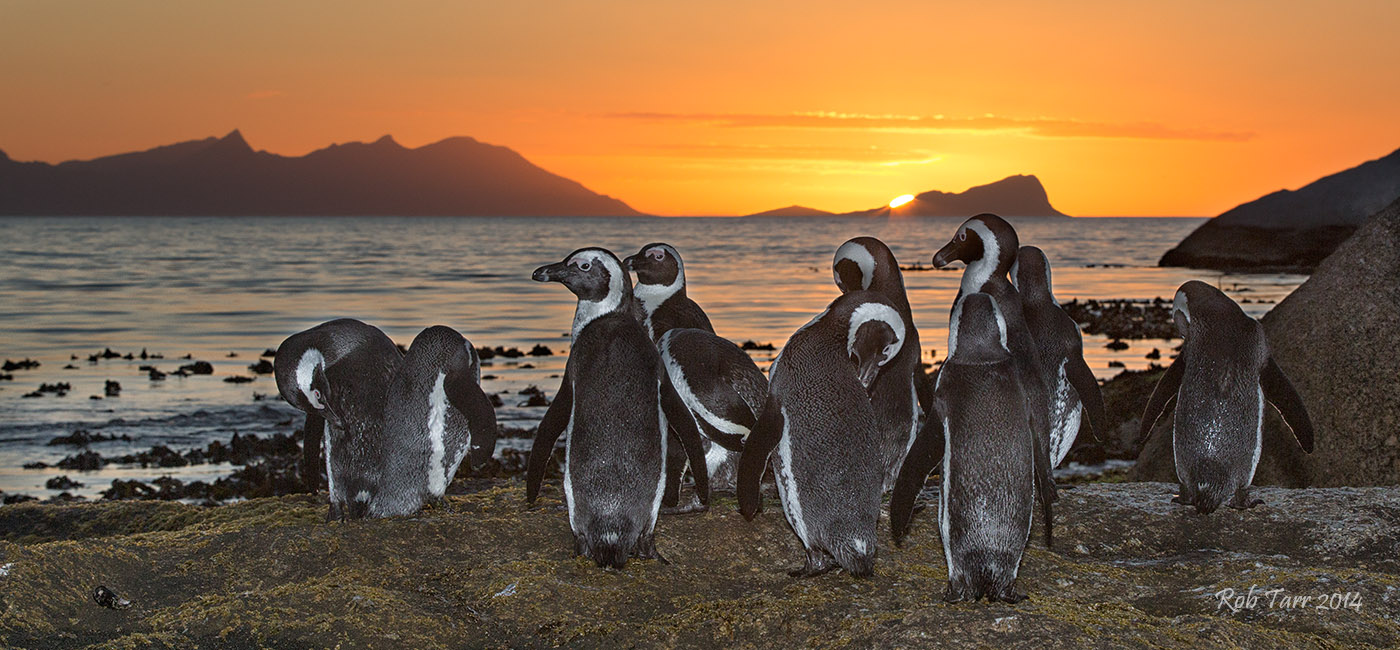 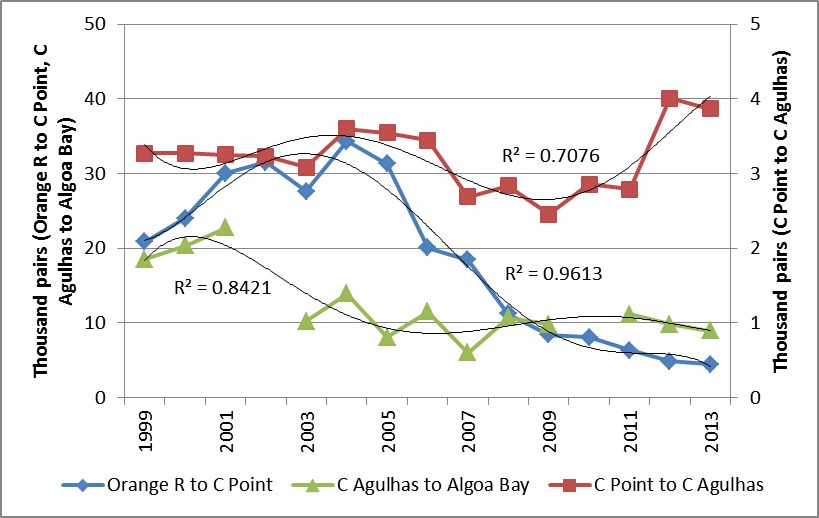 Coast-disaggregated
Makhado et al. 2014.
FISHERIES/2014/MAR/SWG-PEL/ICTT/9
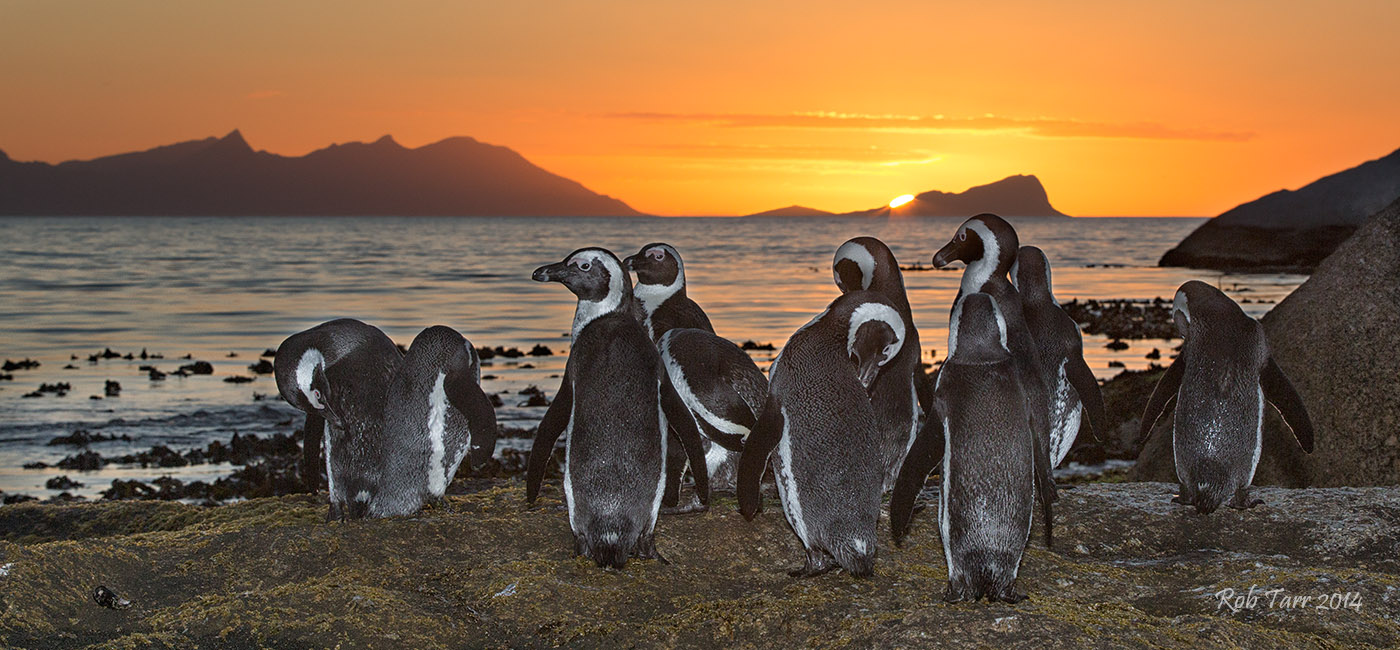 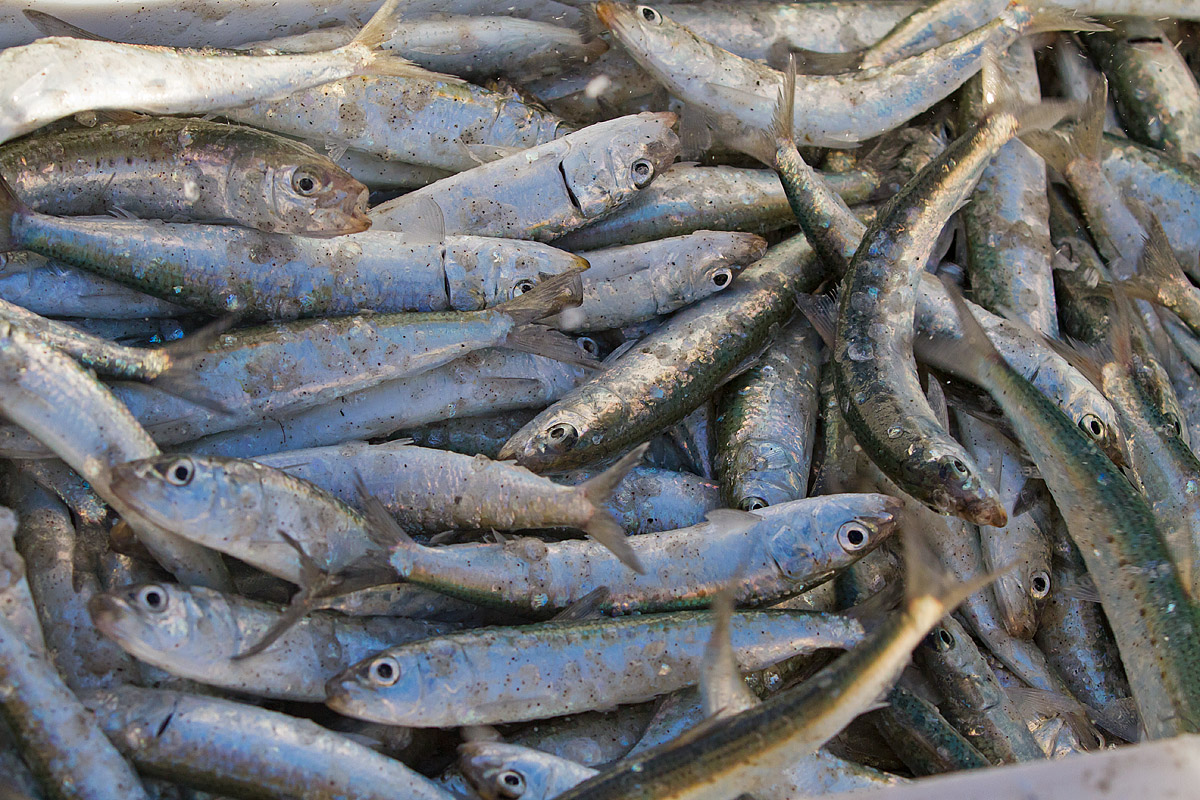 CONCERN:
That fishing around penguin breeding islands is a majorcontributor to declining penguin populations


ISLAND CLOSURE FEASIBILITY STUDY:
To determine whether an experimental closure programmecould provide definitive conclusions regarding the impact offishing close to penguin breeding islands on penguin 
populations within a reasonable timeframe
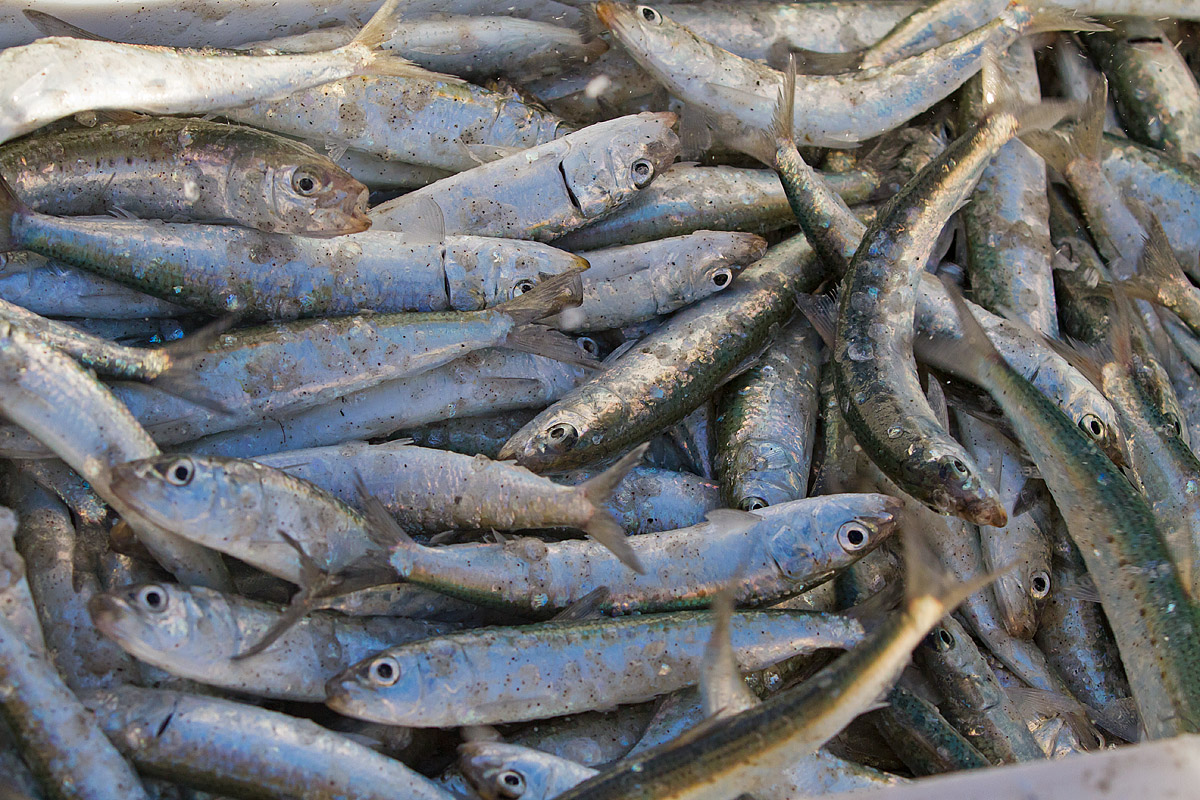 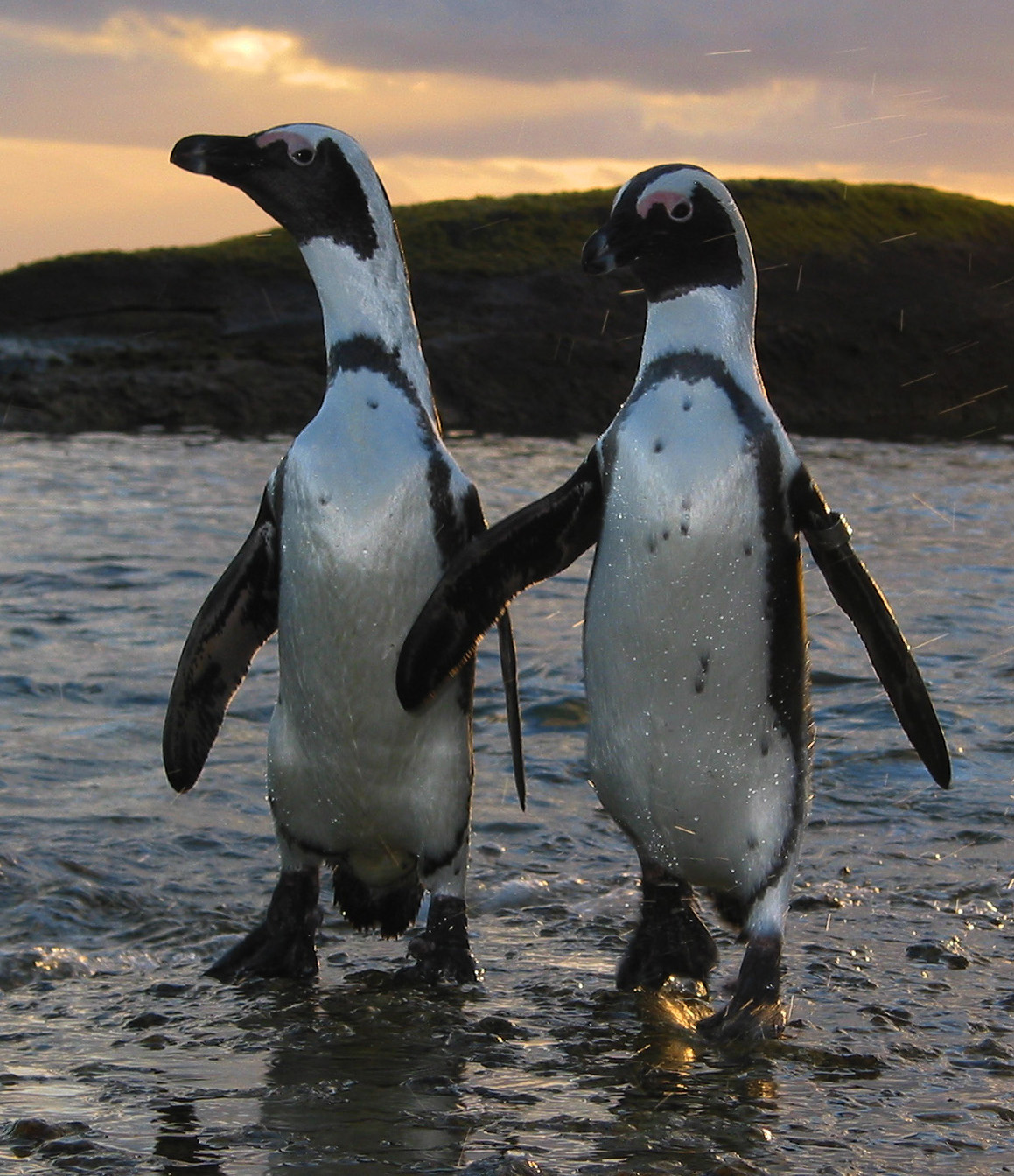 DIFFERING ANALYTICAL
TECHNIQUES AND 
INTERPRETATIONS

=

ALTERNATIVE
CONCLUSIONS




WITHIN DAFF, DECISIONSON FURTHER ISLANDCLOSURES NEED TO BEMADE BY MID DECEMBER 
2014
KEY QUESTIONS/ TERMS OF REFERENCE
1. Can the Island Closure Feasibility Study tell us whether an experimental     closure programme could yield definitive conclusions regarding the impact     of fishing close to penguin breeding islands on penguin populations?
If yes:
5. Can it be used to draw conclusions re     responses of penguin populations?
6. If no, what closure regime, data and     analyses will assist in moving towards a     conclusion?
7. If yes, what conclusions can be drawn     from the existing data and analyses     regarding the penguin response, and     what additional analyses can help in     determining the penguin response?*
8. If yes, is it advisable to proceed to a full-     scale experiment?
If no:
2. Will further closures assist?
3. If so, what closure regime    going forward would provide    the answers?
4. What data and analyses would    be most appropriate going    forward?*
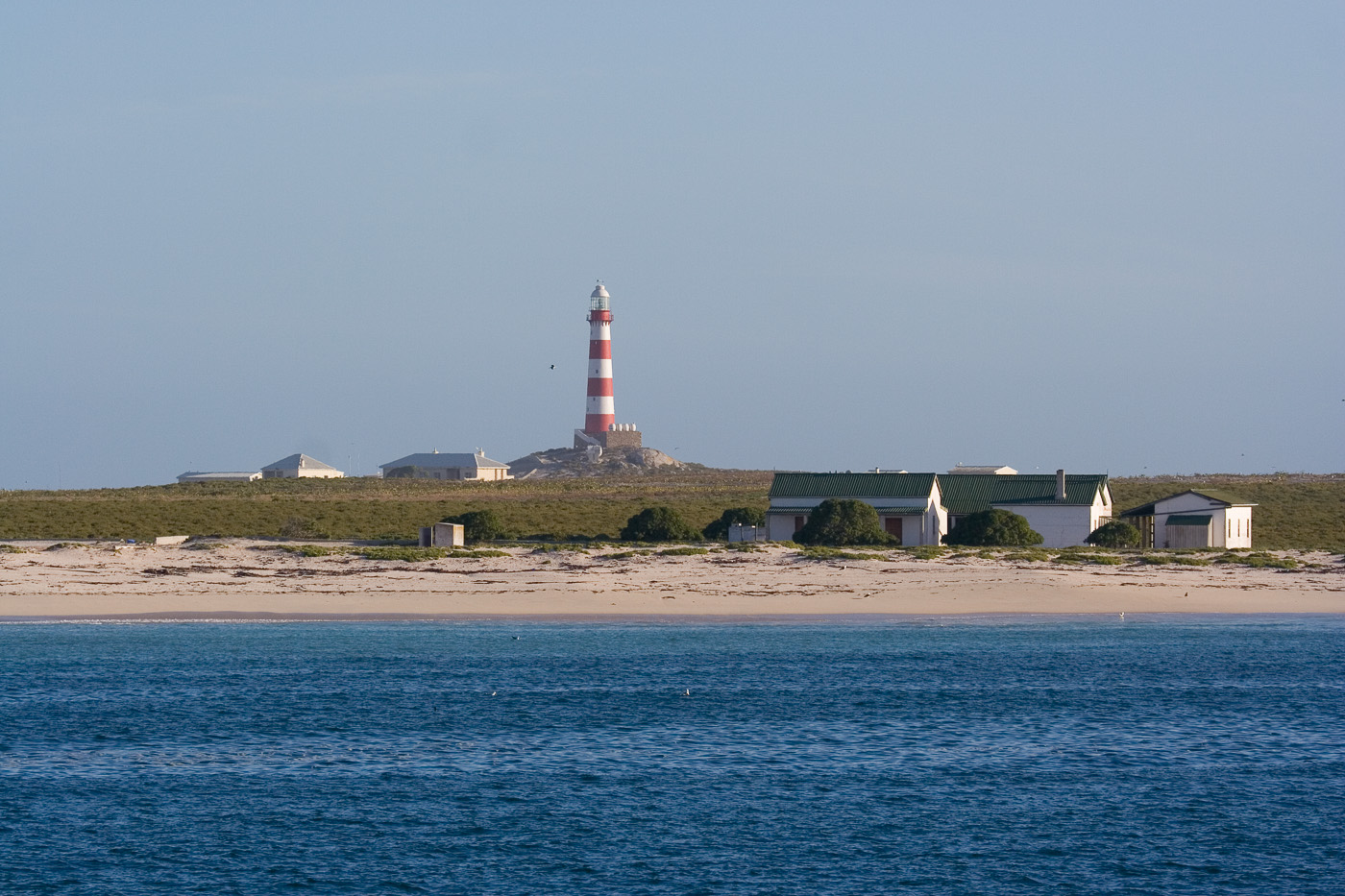 * Further analyses suggested should provide definitive answers in the short term, taking account of the practical constraints of existing capacity, time and data availability
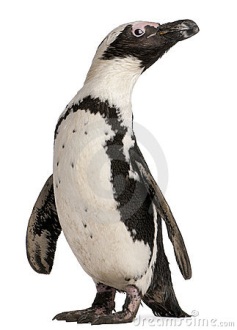 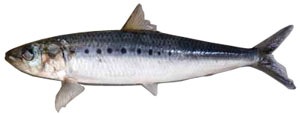 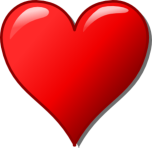